מנחי הפרויקט והנושאיםלשנה"ל תשע"ז/תשע"ח
נוהל פרויקט גמר
1. הגדרת פרוייקט גמר:
 
פרוייקט הגמר הנו חלק מדרישת הלימודים לתואר שני ללא תזה, ומקנה 6 נ"ז.
 
מטרת הפרוייקט היא לפתח יכולות ומיומנות לביצוע עבודת מחקר-פתוח בהנדסה בתחום ההתמחות שהסטודנט בחר.
 
פרוייקט הגמר יהיה מבוסס על נושא הקשור למסלול ההתמחות של הסטודנט לקראת התואר השני. הפרוייקט צריך להיות ברמה אקדמית נאותה ולשקף את הידע שהסטודנט רכש במשך לימודיו לקראת התואר השני. על הסטודנט להפגין את  יכולתו לעבודה עצמאית ויצירתית תוך שימוש בספרות מקצועית ובלימודיו בתחום נושא העבודה שנבחר בשיתוף עם המנחה.
הפרוייקט הינו יחידני ולא יאושרו פרוייקטים של יותר מסטודנט אחד.
יודגש שהפרוייקט הנו פרוייקט אישי של הסטודנט ועל הסטודנט להתייחס אליו בהתאם במלוא האחריות והרצינות.
2. סוגי פרוייקט - גמר:
 
פרוייקט הגמר יכול להיות משלושה סוגים:
 
עבודה הנדסית שתכליתה הסופית היא בניית דגם הנדסי פעיל וחדשני, הפותר בעיה הנדסית שטרם נמצא לה פתרון הולם, או לחילופין, מציע פתרון טוב יותר מהפתרונות הקיימים. 
פרוייקט מחקרי מעשי שתכליתו לחקור תופעה הנדסית בלתי ברורה ולסכם באופן מעשי את ממצאי המחקר. עבודת המחקר תתבצע בסביבת מעבדת ניסויים המתאימה לנושא המחקר. 
פרוייקט מחקר תאורטי - עבודת מחקר מסוג זה תתרכז במחקר טהור בתחום הנדסה, אבל חייב להסתיים ברמה של מאמר בספרות המקצועית הבינלאומית.
3. בחירת נושא פרוייקט הגמר והגשתו:
 
על הסטודנט לקבל את אישורה של רכזת מוסמכים (מירי אסיאס) על הנושא הכללי של הפרויקט והמנחה המבוקש. 
רק לאחר קבלת אישור מרכזת מוסמכים יוכל הסטודנט להתקדם עם המנחה בהכנת ההצעה והעברתה לרכז הפרויקטים (באמצעות הרכזת).
כל סידור אחר לא יתקבל.
נושא העבודה ייקבע במשותף על ידי המנחה והסטודנט לתואר שני.
4. משך ביצוע העבודה:

 
את פרויקט הגמר יש להתחיל כבר בתום הסמסטר הראשון להיות התלמיד במעמד מן המניין.
על התלמיד ליצור קשר עם המנחה במהלך אותו סמסטר.
משך הפרויקט הינו 12 חודשים.
פרופ' יוסף בן עזראדקאן הפקולטה
עיבוד אותות דיבור: acoustic and language models voice activity detection, speaker recognition 

עיבוד תמונה: Denoising, segmentation, fusion

תקשורת אופטית: Optical OFDM,DSP algorithms for high spectral efficient modulation schemes.

תקשורת סלולרית: SON, 4G/5G  Small Cells, Femtocells, LTE.
פרופ' אורי מחלבראש תחום תקשורת
Synchronization effects in digital communication 
Equalization techniques in digital modulation techniques
Coding for optical channels.
MIMO and OFDM modeling.
Fading Channel modeling. 
Machine Learning 
Cyber security and Cyber physical systems – simulators
Heuristically  optimization technique.
Collaboration with the Industry (Project that are proposed by the students as well as from their companies).
Chaotic shift keying communication system
Beam forming
פרופ' מוטי חרדים(מעבדת מחקר לאנטנות, קרינה ומדידות SAR)
פיתוח אנטנות חדשניות לטלפונים ניידים, אנטנה שקופה, אנטנה לבישה,  אנטנה מושתלת בגוף האדם.
הזנה אל-חוטית של התקנים המושתלים בגוף האדם.
שיטות להפחתת רמת קרינה, שיטות למדידת רמת הקרינה הנספגת בראש המשתמש (SAR). 
חקר האינטראקציה בין קרינה א"מ לגוף האדם.
פיתוח רכיבים במקלט ומשדר של רכיבי RFIC: מגבר LNA, מגבר הספק, PLL, סינתיסייזר, ערבל, מסנן, וכד'. (סימולציות ADS)
מערכות רדיו (סימולציות MATLAB)-  מערכות MIMO, מערכות מבוססות DIVERSITY, מערכות  CDMA,  ערוצי דעיכות, 
שיטות איטרטיביות  לשיחזור גל-נושא בתנאים של רעש מופע גדול. 
רעיונות חדשניים למימוש אנטנות MIMO בטכנולוגית LTE
פרופ' חיים מצנר
 חקירת שליטה על סריקת אלומה בעזרת בקרת מתח.
 הקטנת קיטוב צולב באנטנות מיקרוסטריפ בעזרת מבנה פסים.
 תכנון ובניה של אנטנת שופר מוזנת משני מוליכי גלים עם מפצל מובנה.
 תכנון ובניה של אנטנת שופר מוזנת מ 4 מוליכי גלים עם מפצל מובנה.
 תכנון ובניה של מפצל היברידי 180 מעלות רחב סרט בקופסה.
 אנטנה למכשיר סלולארי נייד ב 60 GHz
 תכנון ובניה של מערך אנטנות בהזנה טורית בעל אלמנטי מיקרוסטריפ 
   במבנה אנכי
פרופ' חיים מצנר – מנחה ראשימר יהודה גרין – מנחה משני
זן עגול רחב סרט לשימוש לוויני.
 אנטנה בעלת מפתח משותף לשימוש לוויני לתחומי תדר Ku ו L.
 פיתוח אלמנט רחב סרט ודק דופן  לאנטנה בסריקה אלקטרונית.
 פיתוח אלמנט מסוג פרקטל לאנטנה בסריקה  אלקטרונית.
 אנטנה מודפסת רב  שכבתית רחבת סרט.
 פיתוח מקטב רחב סרט מסוג  MEANDERLINE שהופך קיטוב לינארי 
   למעגלי.
 פיתוח אלמנט  בפלטפורמה קונפורמית למערך סורק.
 שופר מקוצר (פרסה) .
 אלמנט דו קיטובי למערכים סורקים.
 אנטנת מערך חריצים (leasy wave( בעלת קיטוב מעגלי
 אנטנת חריצים מודפסת
 פיתוח אנטנה מישורית לקיטוב אורכי (end fire)
 פיתוח שופר אליפטי שמעביר כל קיטוב ליניארי בתחום Ka .
פרופ' אלי גרשון
בקרה אוטומטית – תכנון ובנייה של מסננים רובסטיים מרובי משוב (MFB FILTERS).

בקרה אוטומטית – בקרה מתקדמת במרחב המצבים של מערכות סרוו מרובות כניסה ויציאה (MIMO SYSTEMS).

בקרה אוטומטית – אנליזה רובסטית של מערכות בקרה ליניאריות סטוכסטיות בעלות רעש כפלי (פרויקט מחקרי).

בקרה אוטומטית – אנליזה של מערכות משוב פיזיולוגיות (פרויקט מחקרי).

בקרה אוטומטית – בקרה של טורבינות רוח: מידול ואופטימיזציה.

בקרה אוטומטית – תכנון ובנייה של מעגלי PLL רובסטיים מסדר גבוה בשיטות של תורת הבקרה הקלאסית.
פרופ' אדריאן יוינוביץ
* DC -DC non-isolated converters with high
   conversion gain in conjunction with the 
   environmental friendly sources of energy 
* DC-DC converters with  coupled inductors for
   enhanced gain
* Passive switched cells with solar cells voltage step
   up potential
* Bi-directional converters with large step  up/ down
   dc gain for UPS
* Three-level soft-switching converters for energy
   conversion with high efficiency
ד"ר משה רן
תקשורת ניידת ותאית הדור 4,5: חקירת ביצועים של תקשורת ניידת ותאית בתנאי ערוץ indoor והספקי קרינה מופחתים המגיעות לקצבים 1Gb/s

מחקר ובדיקת היתכנות של תחנת בסיס ממוזערת מסוג Femtocell Green לשוק הביתי.
טכניקות יעילות להעברת אותות רדיו על Plastical-Optical-Fiber POF
Error Control Coding: חקירת ביצועים לבקרת שגיאות ותיקון שגיאות בהחלטה רכה המבוססת על טורבו קוד וקודים איטרטיביים מסוג LDPC.
חקירת ביצועים ומחקר של מערכות תקשורת מסוג MIMO (Multiple Input Multiple Output) לתקשורת אלחוטית.
חקירת ביצועים של תקשורת מהירה המתבססת על  VLC Visible Light Communications
ד"ר ברקוביץ יפים
פיתוח וחקר של משפחה חדשנית של מכפילי מתח זרם ישר על בסיס שרשור צמדי קבל דיודה.
פיתוח וחקר של משפחה חדשנית של מכפילי מתח זרם ישר על בסיס שרשור צמדי קבל-דיודה וסלילים צמודים.
פיתוח וחקר של משפחת ספקי זרם ישר על בסיס Z-converters.
פיתוח ובניה של מערכת אנרגית שמש עם המרת מתח וביצוע צריכת הספק מרבי (עקרון MPPT).
פיתוח ובניה של מערכת אנרגית רוח עם ביצוע צריכת הספק מרבי (עקרון MPPT).
פיתוח של מערכת אנרגית רוח לעומס אוטונומי.
פיתוח של עקרון בניית ממירים אלקטרוניים עם בקר ווירטואלי על ביס תוכנה LabVIEW.
פיתוח ובניית מערכת עקיבה של סוללות שמש על בסיס תוכנת LabVIEW.
ד"ר דרור לדרמן
ניתוח א-סימטריה בממוגרפיות לצורך ריבוד סיכון לסרטן שד.

מערכת לגילוי סרטן שד באמצעות ניתוח אימפדנסים.

ניתוח וסיווג ממוחשבים של בכי תינוקות.

מרחבי מאפיינים אופטימיליים ליישומים רפואיים.
ד"ר אלכס אקסלביץ
מחקר ופיתוח שכבות דקות של מוליכים למחצה מסוג CuScS2.
מחקר ופיתוח שכבות דקות של מוליכים למחצה מסוג ScN.
ייצור ומחקר מערכת שכבתית CuScS2/ScN כצומת מוליכים למחצה.
מחקר תכונות של צומת מוליכים למחצה מסוג CuScS2/Au/ScN.
מחקר ופיתוח מקורות אנרגיה מתקדמים המבוססים על ננו-מבנים ZnO.
ייצור ננו-מבנים על בסיס ZnO בצורה הדרו-טרמית ואלקטרו-כימית.
מחקר ופיתוח מערכת אלקטרו-אופטית לזיהוי מולקולות ביולוגיות.
יצירת מאגר מידע ממוחשבת על המאפיינים של נוירופפטידים.
ד"ר בוריס אקסלרוד
ניתוח של מערכות בקרה של מנוע DC מבחינת יעילות, 
      השפעת הרשת ואפשרויות שיפור.

    בקרה של מערכת טעינה המבוססת על סולר פנל עצמאי.

מערכת אלקטרונית לשיפור גורם הספק (PFC  ) המבוסס על 
      ממיר BOOST מקבילי.

   ניתוח ובקרה של ממיר BOOST כפול משולב.
ד"ר אפטר בוריס
חקר של התקנים אלקטרו-אופטיים מבוססי גביש נוזלי לאפנון ומיתוג אותות אופטיים. 

חקר של מבנים אלרטרו אופטיים המבוססים על תהודה פלזמונית בננו חלקיקים מתכתיים.

פיתוח מכשירים אופטו אלקטרוניים לחישה ומדידה מרחוק.
ד"ר מיכל בלברג
פיתוח מערכות אופטיות  ועיבוד אותות אופטיים לניטור מוחי* בשילוב fMRI & EEG
פיתוח וחקר חיישנים שמשלבים אור ואולטרה-סאונד לניטור לא פולשני של המח** 
פיתוח מודלים נומריים להתפשטות אור וקול במח**
שילוב חיישנים לבישים במדידות פיסיולוגיות*
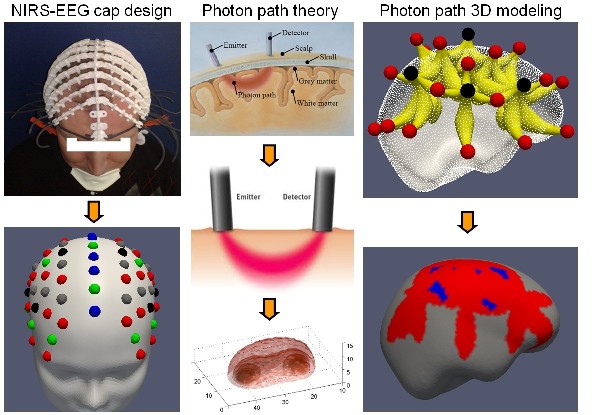 *מחקרים בשיתוף עם חברות בתעשייה 
** מחקר בשיתוף פעולה עם מעבדה באוניברסיטת  Tufts בארה"ב
אפשרות להעסקה חלקית כעוזרי מחקר

ניתן לפנות במייל balbergm@hit.ac.il  
http://balbergm.wixsite.com/mysite
ד"ר נאווה שקד
Speech Processing: Speech recognition, Speech Synthesis, Emotion Detection, Speech Analytics
Text Processing: Sentiment Analysis, Text Mining 
Human Machine Interface: Multimodal interfaces, Voice interface, Avatars and virtual agents 
Voice and Multimodal Applications for mobile

הפרויקטים המוצעים ניתנים חלקם כפרויקט מחקר מעשי וחלקם  כפרויקט מחקר תאורטי.
ד"ר ארז סימוני
Advanced signal processing of fMRI and ECoG brain activity.
  
Neuro-markers for Alzheimer disease: using novel estimation of covariance matrix across brain regions. 
 
Neural brain-to-brain Communication.

הפרויקטים בעלי אופי מחקרי/יישומי, בשיתוף פעולה עם ביה"ח איכילוב, מכון וייצמן, ואוניברסיטת פרינסטון.
ד"ר דרור מלכה
פוטוניקה במוליכים למחצה
פיתוח ותכנון רכיב chip פוטוני מבוסס על טכנולוגית  slot-waveguide למימוש אפליקציות כגון: מרבב/מפלג/מפצל/מאחד/ננולייזר/מגבר/שער לוגי וכדומה
סיבים אופטיים
פיתוח ותכנון של רכיב אופטי מבוסס על Photonic crystal fiber למימוש אפליקציות כגון: מגבר/יחידה לוגית/ רשת נוירונית/ לייזר-סיב/מרבב/מפלג/תקשורת לאור הנראה וכדומה.
סופר-רזולוציה ועיבוד אותות אופטי
פיתוח ותכנון אפליקציה לשיפור רזולוציה למערכות תעשייתיות כגון:
א. שיפור של קליטת אותות במערכת תקשורת אופטית
ב. שיפור של זיהוי נוזלים/מוצקים/ננומבנים במערכת ספקטרוסקופיה
עיבוד תמונה רפואי
פיתוח אפליקציות לייעול עבודת הרופא באבחון מחלות וניהול מעקב מבוססות מערכות דימות כגון:
Magnetic resonance imaging
Positron Emission Tomography - Computed Tomography